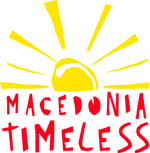 AGJENCIA PËR PROMOVIM DHE MBËSHTETJEN
E TURIZMIT NË REPUBLIKËS SË MAQEDONISË
www.tourismmacedonia.gov.mk
LIDHJET 2018
1.8M Pasagjerë
13 Linja ajrore
LINJË AJRORE
Rreth 13 aeroplan fluturojnë në mënyrë aktive:
Wizzair, Kroacia Airlines, Adria Airways, Austrian Airways, Air Serbia, linjat ajrore turke, Qatar Airways, Edelweiss Air, Airline Pegasus, FlyDubai, Corendon, Sunexpress Airlines
AKOMODIM
PASAGJERË
1.8 m pasagjerë zbritën në Shkup dhe
Aeroportin e Ohrit në 9 muajt e parë të vitit 2018
Sipas Entit Shtetërore të Statistikave, numri i turistëve në gusht 2018 është 211.746 dhe numri i fjetjeve është 881.806
880k Fjetje
SI TË ARRIHET NË MAQEDONI
Rruga ndërkombëtare evropiane E-75 fillon në Finlandë, drejt Poloninsë, Republikës Çeke, Sllovaki, Hungari, Serbi, Maqedoni dhe përfundon në Greqi
Veturë & Autobus
Aeroporti Ndërkombëtar në Shkup ndodhet 21 km nga qendra e qytetit të Shkupit, ndërsa aeroporti i Ohrit ndodhet 9 km nga Ohri
Aeroplan
STATISTIKA
2017
2018 (VIII muaji)
2016
2015
OVERNIGHTS
OVERNIGHTS
OVERNIGHTS
OVERNIGHTS
2017
2016
2015
2018 (Q1&Q2)
327.000.000 $
279.800.000 $
VISITS
VISITS
VISITS
VISITS
264.700.000 $
856.843


2.461.160
998.841


2.775.152
816.067


2.394.205
821.417


2.493.637
151.800.000 $
Burimi: Enti Shtetërore dhe Banka Kombëtare e Republikës së Maqedonisë
KAPACITETE TURISTIKE
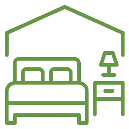 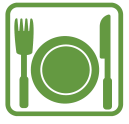 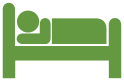 01
02
03
04
Hotele
Dhoma
Shtretër
Restorane
3.600 restorane, 
bujtina & bare
204
46.000
27.000
Burimi: Eurostat.eu
TOP 5 VENDET
2017 treguesit
1
Turqia – vizita: 129.708;  bujtje: 185.628
2
Serbia – vizita: 53.121;  bujtje: 100.692
3
Bullgaria – vizita: 45.958; bujtje: 79.370
4
Greqia – vizita: 44.931;  bujtje: 74.272
5
Holanda – vizita: 26.889; bujtje: 141.675
Source: State Statistics Office
TOP 5 vende në rritje
2017/18 (I – VIII muaji) treguesit
1
Polonia – 36%
2
Kroacia – 31%
3
Slovakia – 36%
4
Suedia – 31%
5
Izraeli – 24%
Source: State Statistics Office
STORIE TË SUKSESSHME
REGOBIS
BOHEMIA
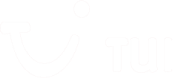 Operatori turistik që rriti numrin e turistëve bullgarë në Maqedoni për 18%
14 avionë çarter zbritë në Ohër nga Katowice. Turistët polakë kan rritje me 55% në vitin e kaluar
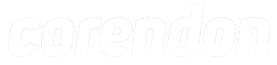 NORDICA
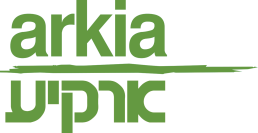 Operatori turistik që krijoi fluturime sezonale midis Talinos dhe Ohrit
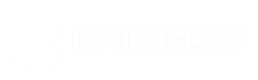 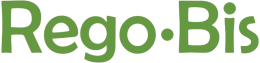 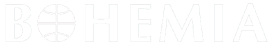 RAINBOW
Ka krijuar fluturime sezonale Varshavë - Ohër - Varshavë me pritjet e 3000 turistëve në Ohër për sezonin e parë
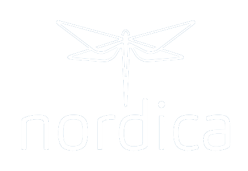 ARKIA
TUI & CORENDON
Arkia kishte udhëtime të qarkore në Tel Aviv - Ohër - Tel Aviv tri herë në javë
TUI dhe Corendon kujdesen rreth për 30,000 turistë holandezë për tërë sezonin
MUNDËSI NË TURIZËM
ZONAT E ZHVILLIMIT TË TURIZMIT
MUNDËSI NË TURIZMIN
SUBVENCIONET
TVSH e reduktuar nga 18% në 5%
Përfitime të shumta për investitorët e hu-aj në Zhvillimin e zonave të lira turistike
* Jo TVSH në:
Materiale Ndertimi;
shërbime ndërtimi.
* Tatimi mbi të ardhurat personale prej 0% për 10 vitet e para
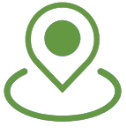 Qëndrim minimal prej 3 netë
Grup prej minimum 10 personash
Subvencione nga 15 deri në 65 Euro
Ohri & Maqedonia Thesar i pazbuluar
Faleminderit
Agjencia për Promovimin dhe Mbështetjen e Turizmit
në Republikës e Maqedonisë
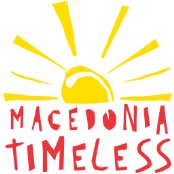